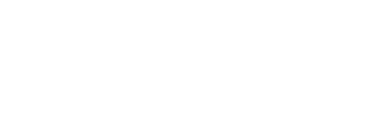 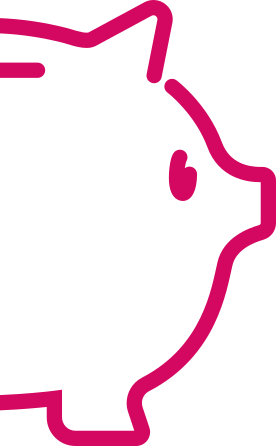 FINLIT Platform Functionalities
Webinar for key trainers

Presentation: Elka Zlateva, Emil StoyanovHosting: Katarzyna Morawska
July 13, 2020
Financial literacy through public libraries
Co-funded by the Erasmus+ Programme of the European UnionAgreement No 2018-1-PL01-KA204-050839
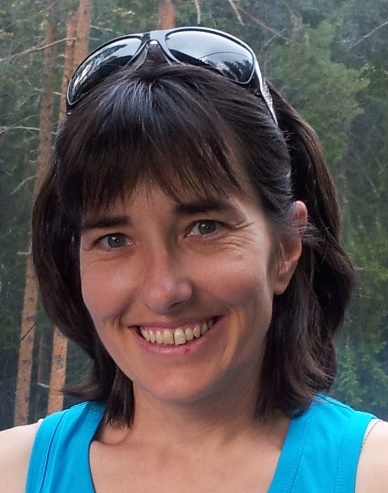 Elka Zlateva
holds PhD in Political science from Sofia University. She is FINLIT coordinator for Bulgaria. 
Mrs. Zlateva has expertise in research-based analyses in the areas of education and policy development. She is experienced lector and trainer, discussion moderator and workshop facilitator author of educational resources, toolkits, analyses, online courses. She is also working as educational expert within the center for excellence at the Bulgarian Academy of Science. Mrs. Zlateva has significant experience in project management, evaluation and monitoring on local and international level.
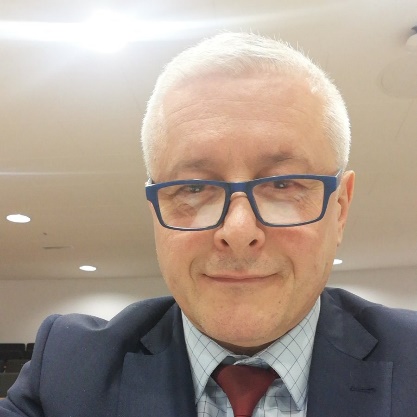 Emil Stoyanov
holds a M. SC degree in Mathematics and Mechanics from the Faculty of Mathematics and Informatics, Sofia University St. Kliment Ochridski. 
He is Founding partner and CTO of Tetracom Interactive Solutions LTD, Sofia, Bulgaria, GM of Atlas Software Ltd, Sofia, BulgariaMember of the Center for Educational Initiatives Association, Sofia, Bulgaria
In this presentation
FINLIT learning management system (LMS)
FINLIT platform structure, roles, content 
FINLIT training of trainers
FINLIT learning management system  LMS, extensions, requirements
FINLIT project is about e-learning
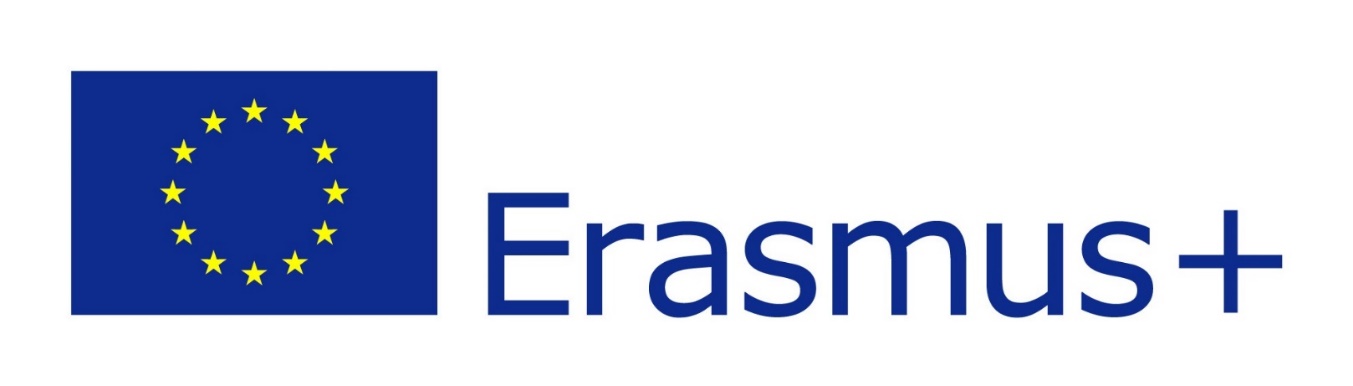 “Blended education, also known as hybrid learning, combines classroom and online education. In other words, this methodology integrates online with traditional face-to-face teaching activities in a planned, pedagogically valuable manner. 
Significant parts of this process are computer-mediated activities. These activities will be developed and integrated into the main project outcome - open source educational platform, based on MOODLE.”
FINLIT learning environment
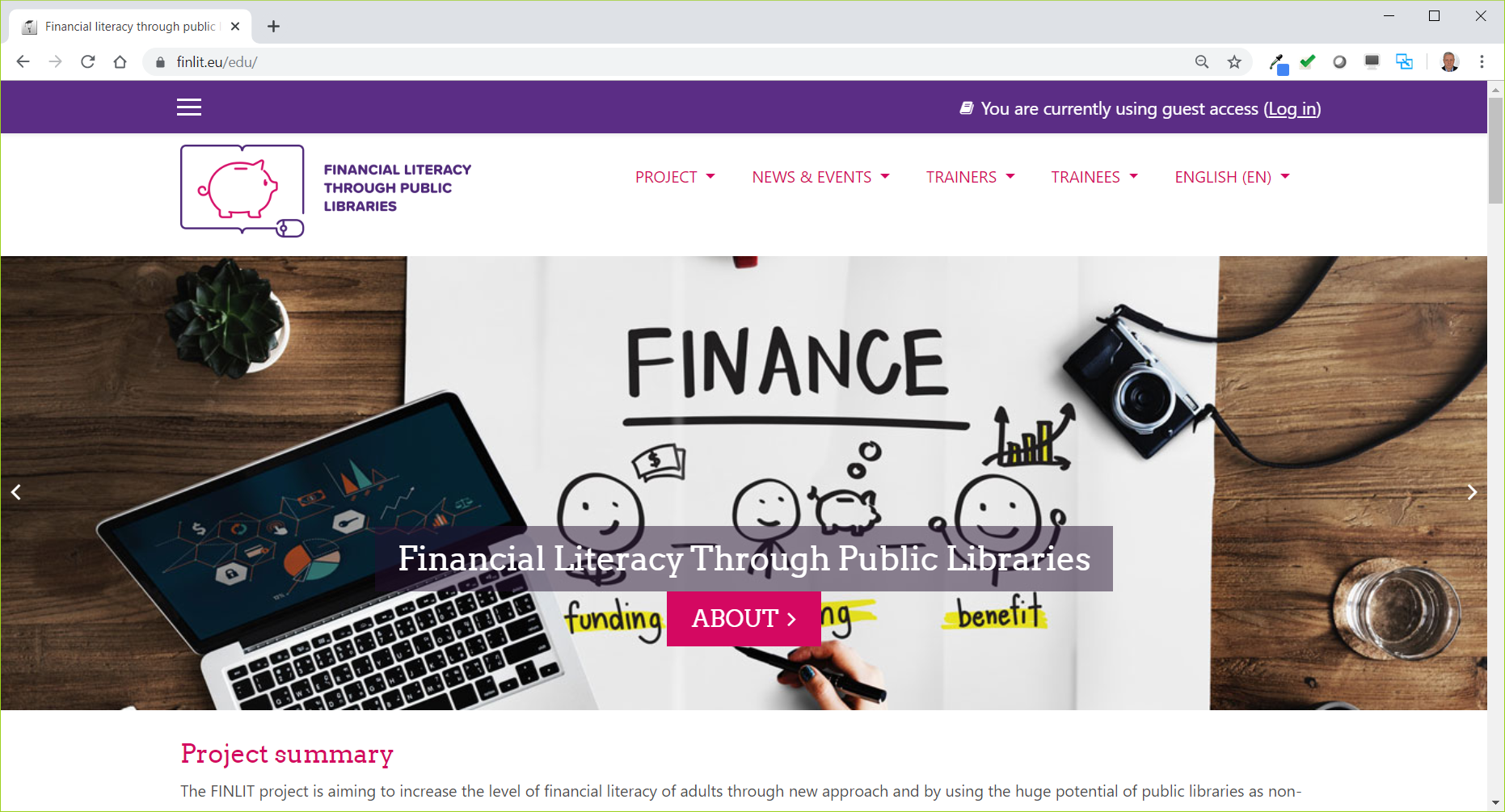 Multilingual platform
Bulgarian 
Romanian
Slovenian
Polish

English
Learning Management System - LMS
Learning management system (LMS) is a software 
application that is used to deliver online training. 
It allows to quickly create courses, enroll users easily and 
accurately report on learner progress.
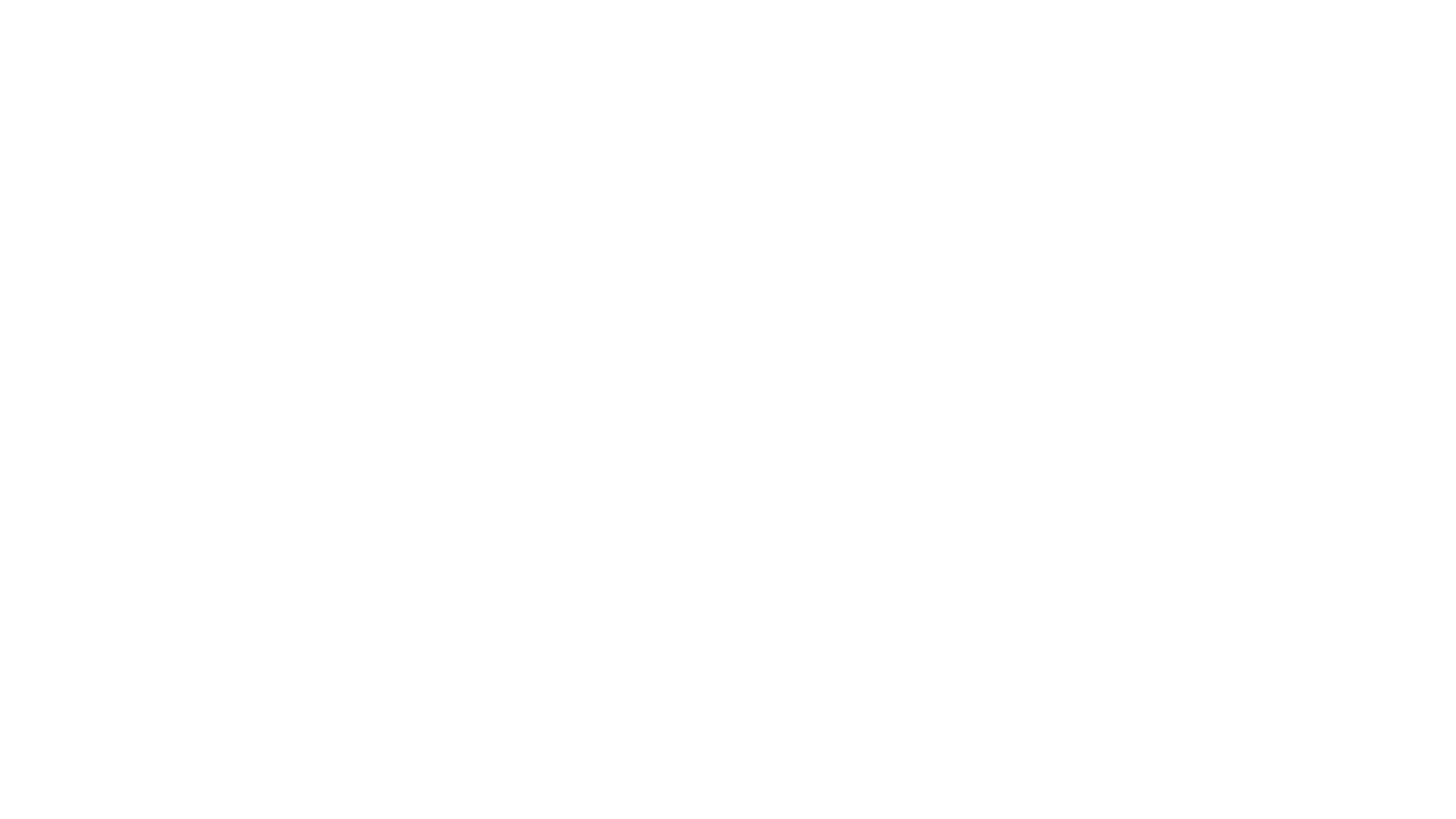 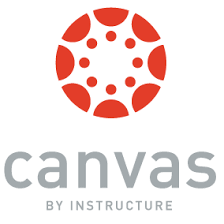 Purpose of the LMS
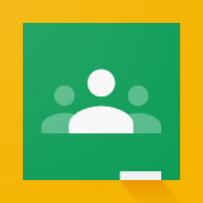 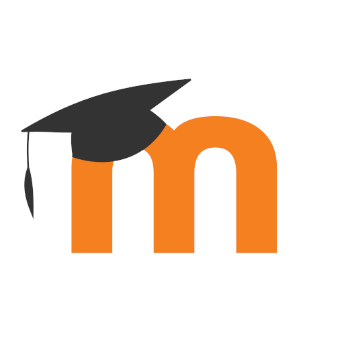 Advantages of LMS
Saves time - the instructors can utilize that time to focus more on each individual’s progress; 
Saves money - everything becomes digital, no need of notebooks, copies, etc.; 
Gives freedom to the user to learn from anywhere and increases mobility; 
Interesting - video tutorials, clips, gamification, etc.; 
Quick and accurate;
Disadvantages of LMS
The impact of face-to-face interaction is reduced, as no gathering is required for learning; 
It increases the tunnel effect of learning, hence the scope of wide thinking may get reduced and the user may just see through LMS, thereby leaving many opportunities outside; 
Some students need motivation and encouragement to learn which will be missing and thereby credibility issues will be present; 
Technical equipment required;
Distance and blended learning
The challenge of COVID-19
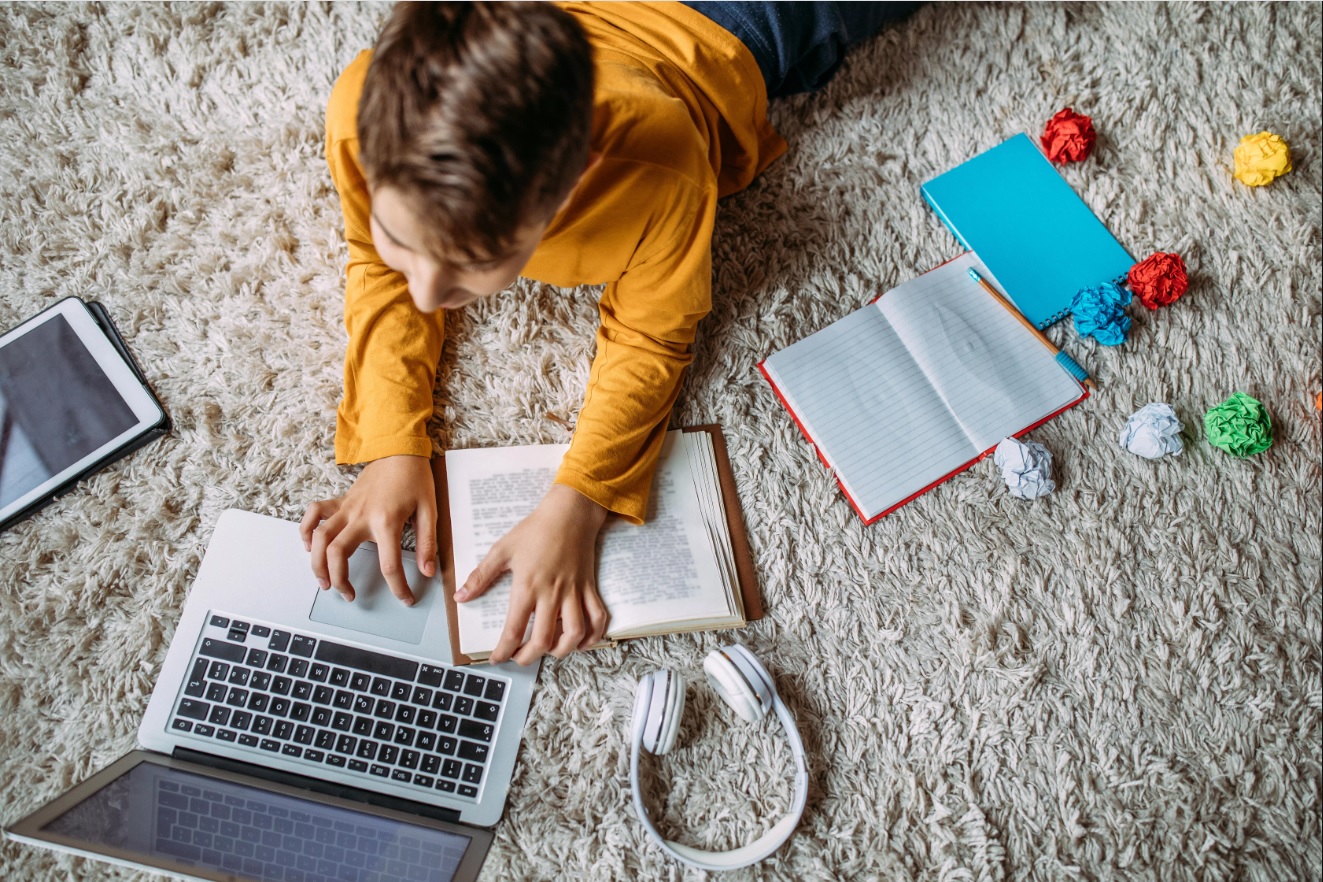 FINLIT Learning Platform is based on Moodle
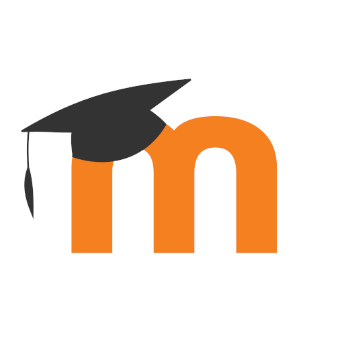 Why?
Covers all project requirements
Attractive visual design 
Everything is done in one place – project web site & learning platform
Offers attractive learning experience with the Interactive content and Webinar modules

No1 Open-Source Learning Management System
Large community of users, good support
Highly secure, highly extendable
Strong community support
Mobile App for users with Smartphones and Tablets
FINLIT - Moodle+
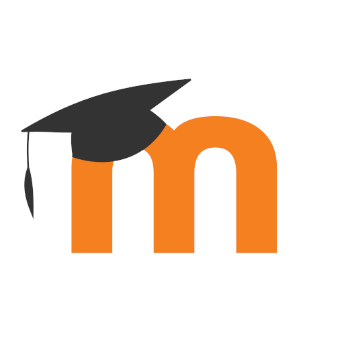 FINLIT platform has some important extensions:
	Project information section
	News and events section
	H5P Interactive Content
	BigBlueButton Webinar
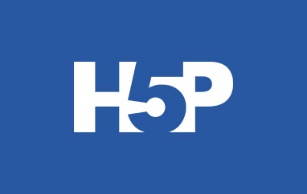 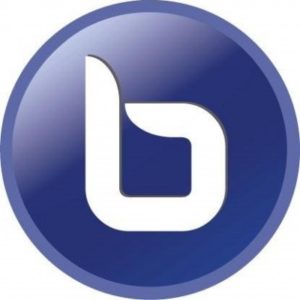 FINLIT Learning Platform Extensions
H5P Interactive Content

Interactive Videos
 Presentations
 Games
 Tests and Quizzes 
 … and many more
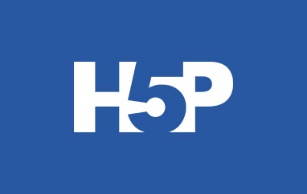 FINLIT Learning Platform Extensions – examples
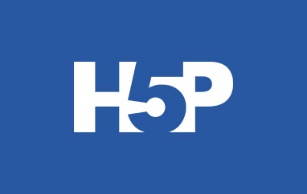 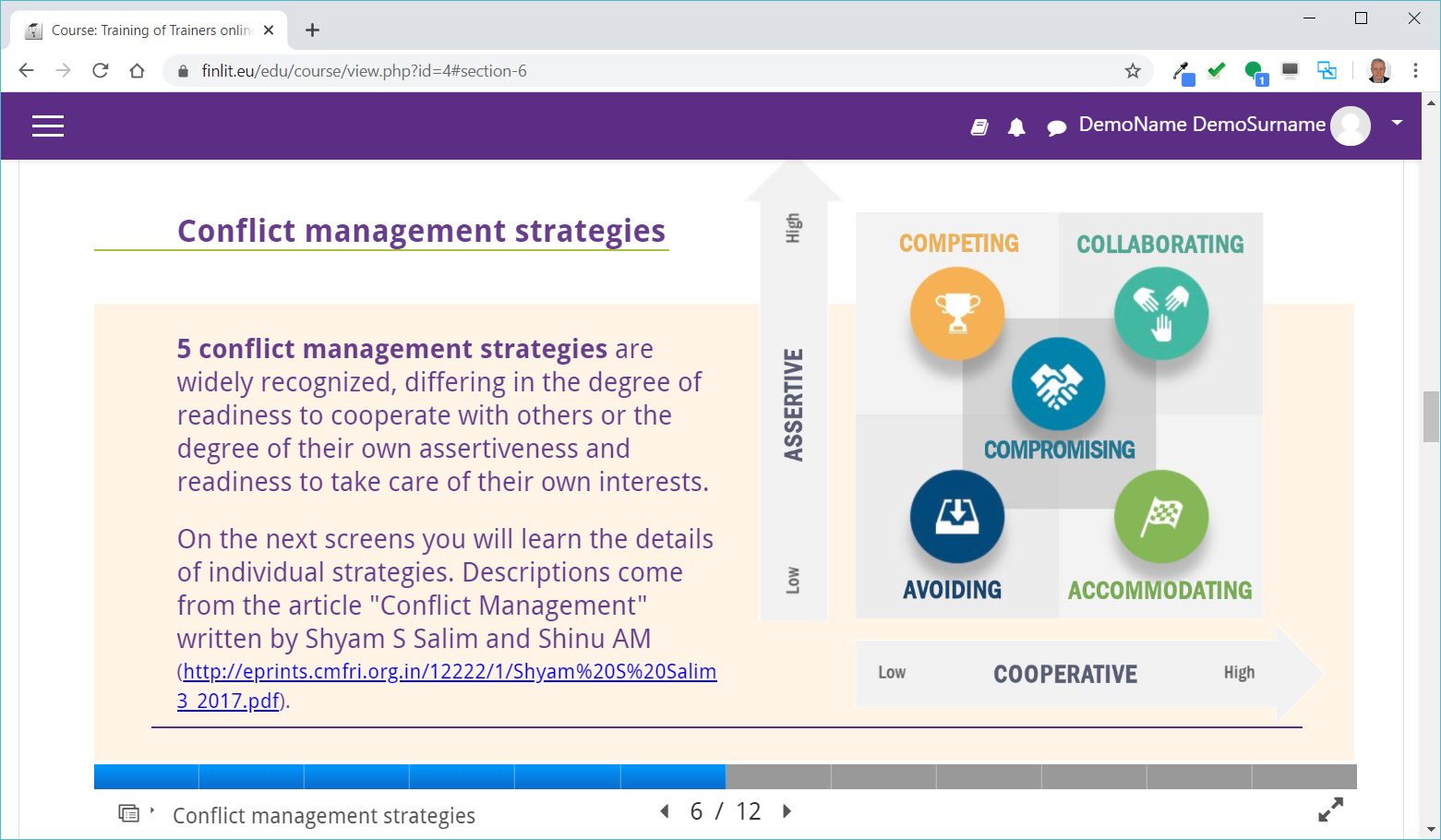 FINLIT Learning Platform Extensions
BigBlueButton Webinar

Supports real-time sharing of presentations (including whiteboard), audio, video, chat and screen; 
All content can be recorded for later playback; 
Create multiple Webinar sessions within any course; 
Restrict trainees from joining a session until a trainer (moderator) joins the session; 
Launch Webinar Session in a separate window; 
Schedule a Webinar - specify join open/close dates and hours for the session that appears in the platform's calendar; 
Record a session; 
Access, manage and display recordings within course
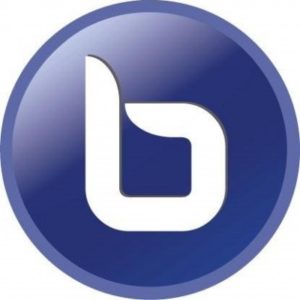 FINLIT Learning Platform Extensions - BigBlueButton Webinars
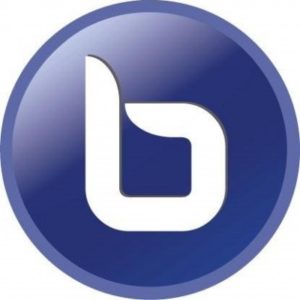 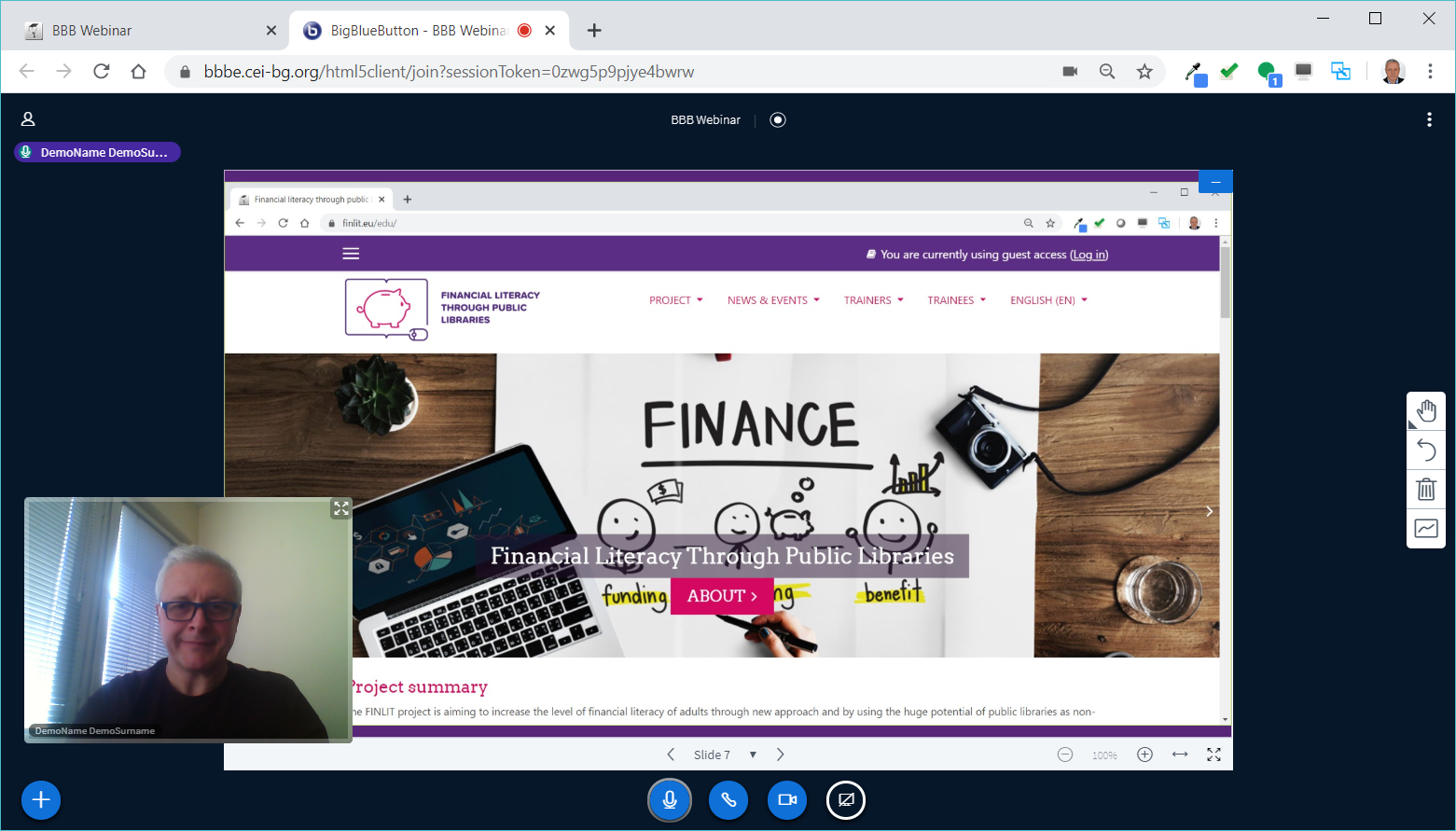 FINLIT offers different types of e-learning
Synchronous training

Real time interaction of participants with an instructor via BigBlueButton
Asynchronous training

No live interaction of participant with the instructor – online course
FINLIT structure and roles web site structure, user roles, how to organize webinars
FINLIT Web Site Structure
PROJECT
	Summary, Partners, Outcomes, Contacts 
	NEWS & EVENTS
	News, News gallery, Calendar 
	TRAINERS
	Online course, Webinars, Onsite course, Resources 
	TRAINEES
	User guide, Basic modules (6), Advanced modules (6)
FINLIT - User roles 1/4
FINLIT Learning environment users can have the following roles:
		Administrators
	Country Administrators 
	Key trainers & Assistant trainers 
	Librarians – adult trainers 
	Trainees – adult users 
Each user can have several roles.
FINLIT - User roles 2/4
Administrators
They access and manage all platform features and aspects including textual content, pages, courses, webinars, users, configurations
Country administrators
They create online courses in their country language, update course content, enroll users - trainers and trainees in a course, schedule webinars, access student performance and course statistics
FINLIT - User roles 3/4
Key trainers & Assistant trainers 
They enroll trainees to their course, create and schedule Webinars, conduct webinars as moderators, access trainees performance and course statistics

Librarians – adult trainers 
They can access the platform, log in, enroll in a course, access course content, take tests and quizzes, participate in webinars
FINLIT - User roles 4/4
Trainees – adult users 
They can access the platform, log in, enroll in a course, access course content, take tests and quizzes, participate in webinars

Guests/Visitors 
They can access the platform but do not log in, enroll in financial courses, see the news&events, read project info, visit partners pages
BigBlueButton Webinar
How to organize webinars? 

A short online demonstration will show how to create and organize a webinar or online learning session within the platform.

A recorded video will be made available here afterwards.
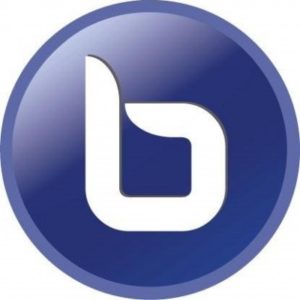 FINLIT Learning content
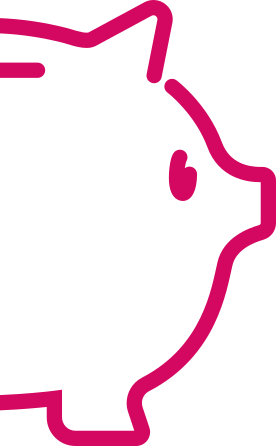 Training programs for librarians as 	adult trainers

	Training program on financial 	literacy for adult users
FINLIT Learning content
FINLIT Learning content consists of courses, each course consist of modules.
In order to access learning content in your language you will be either enrolled by your Country administrator or by your Trainer.
User can also enroll in and take a course simply by accessing it if self enrolment is enabled for this course.
Explore course content, scroll down the page
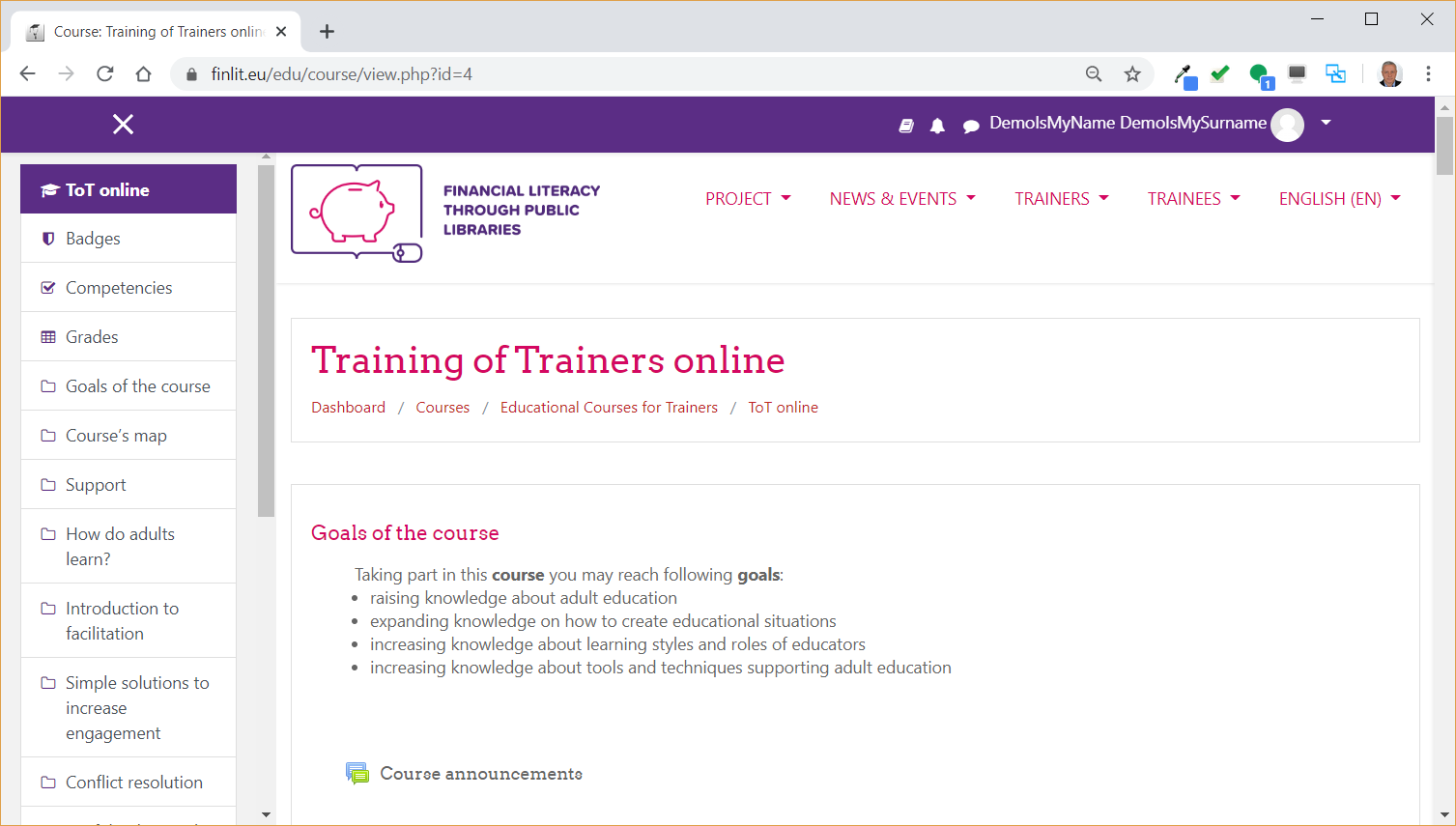 Explore course content
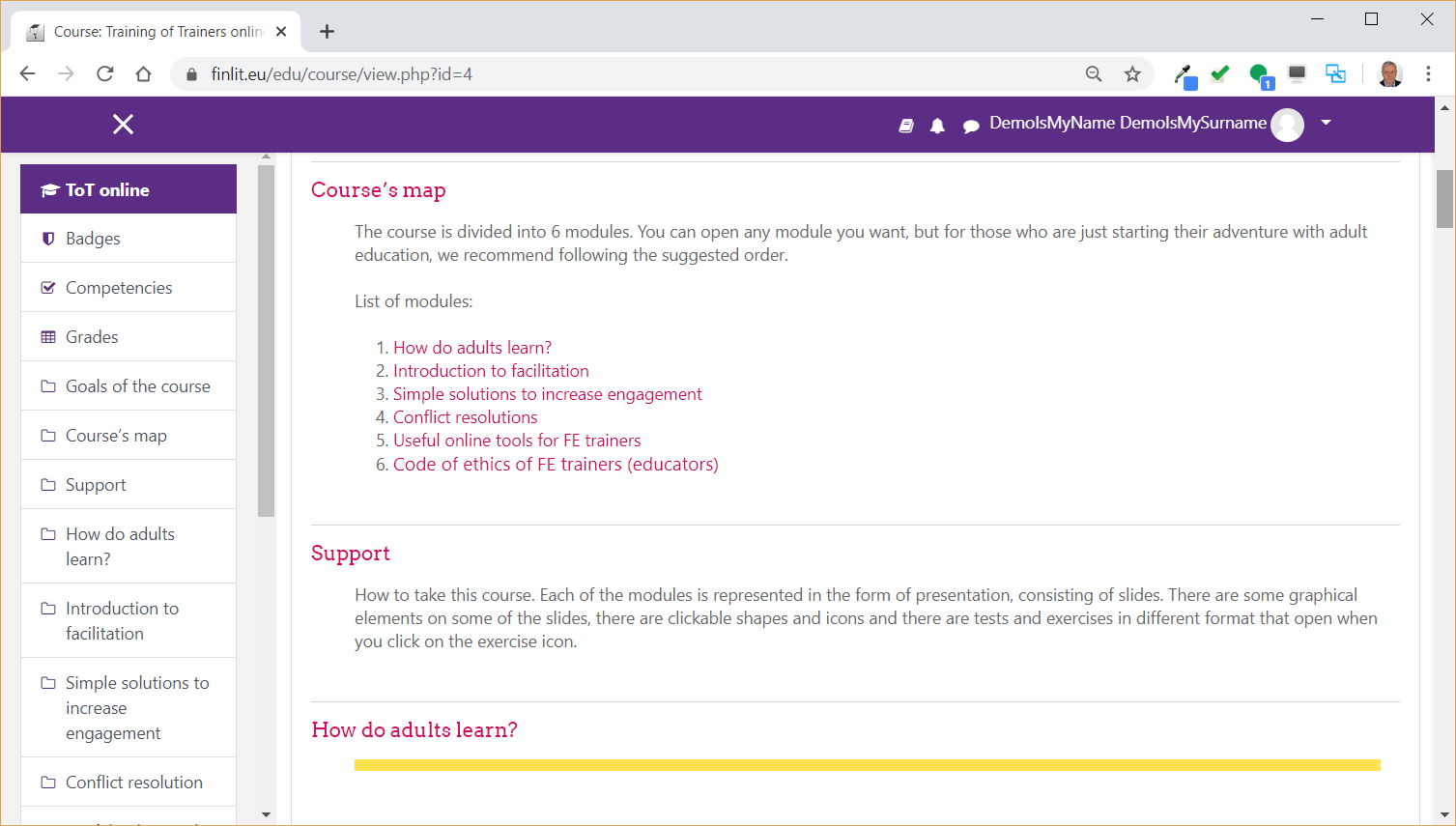 Read course content slide by slide, module by module
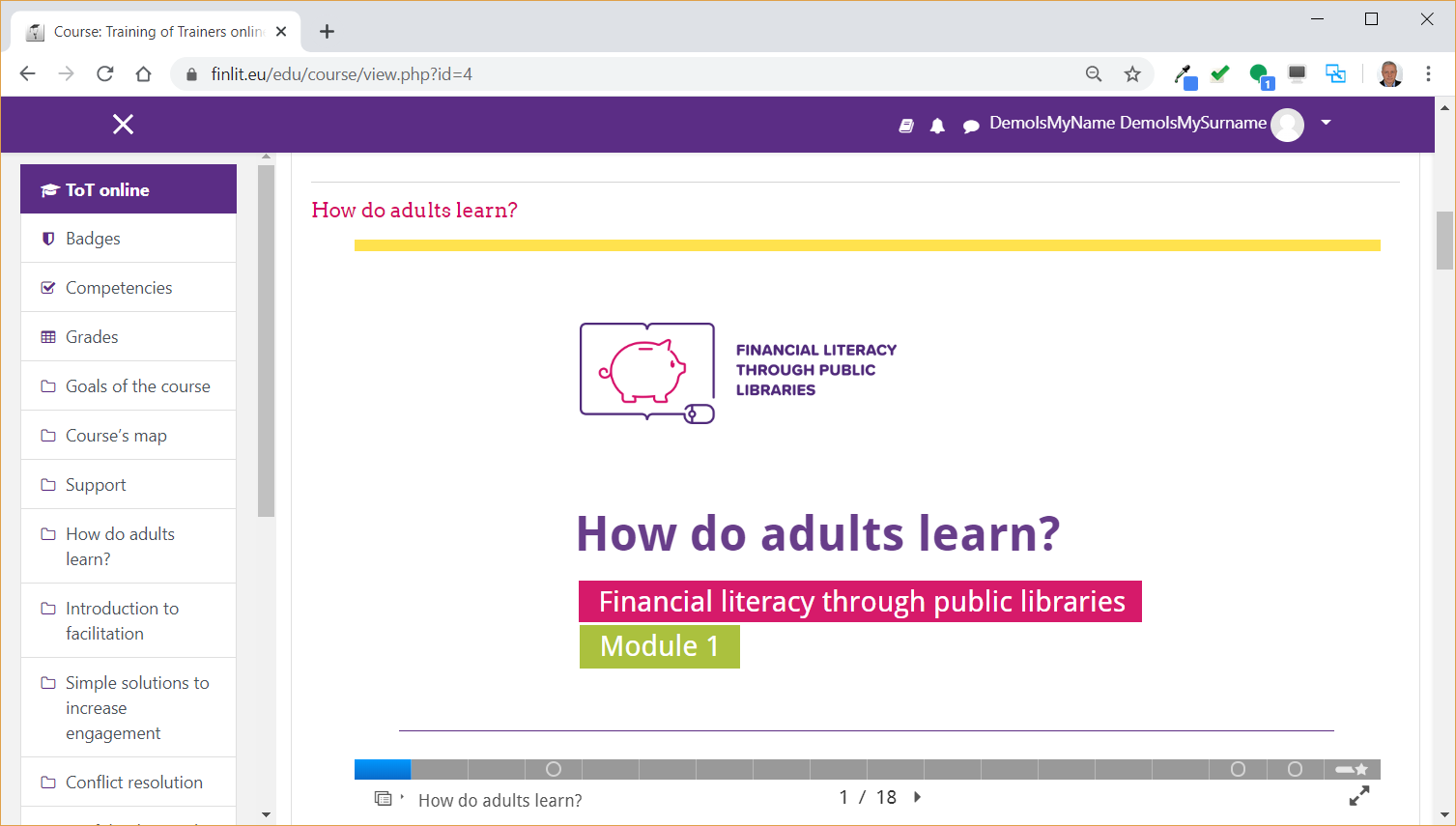 ToT Course structure
Course map 
	List of modules:
	How do adults learn?
Introduction to facilitation
Simple solutions to increase engagement
Conflict resolutions
Useful online tools for FE trainers
Code of ethics of FE trainers (educators)
	
	Assessment test
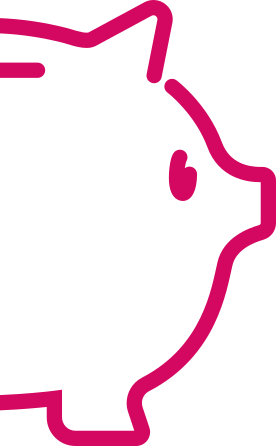 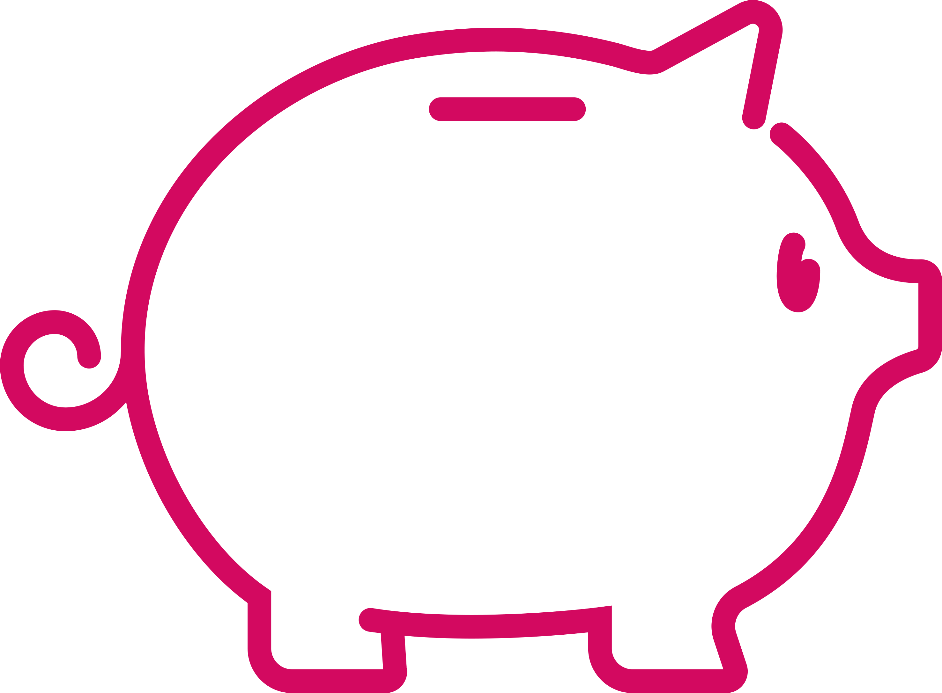 CERTIFICATE OF COMPLETION
To certify that
Name Surname
has successfully completed the online course for adults training in  public libraries within the project “Financial literacy in public libraries”.
Day/Month/Year
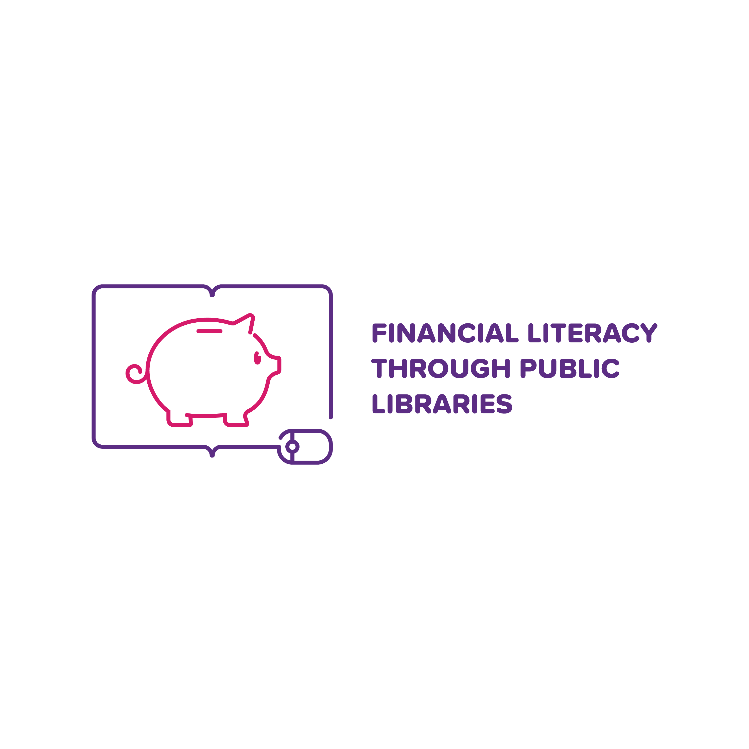 Certificate number
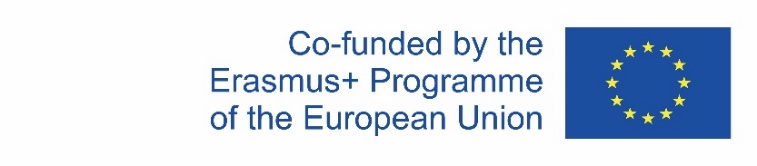 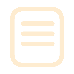 Open up the browser and visit FINLIT web site address:

https://finlit.eu

Explore course content 
EXERCISE
FINLIT Training of trainers  how to train librarians
Practical steps
schedule a training session; 
	Invite participants; 
	form groups; 
	get them registered on the platform; 
	assign them to the course - BG/RO/PL/SLO;
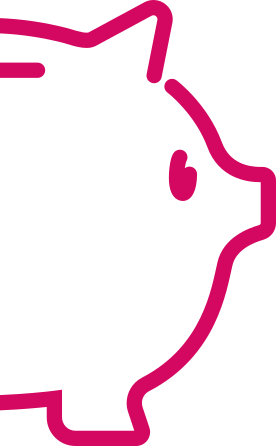 Create a learning path – variant
plan face-to face training; 
prepare agenda; 
ask them watch webinar 1 and 2 before the first meeting; 
conduct first meeting and present the agenda; 
give them time to make the online course alone or part of it; 
ask them watch webinar 3 and 4 before the first meeting; 
gather together for onsite training, print certificates and celebrate 
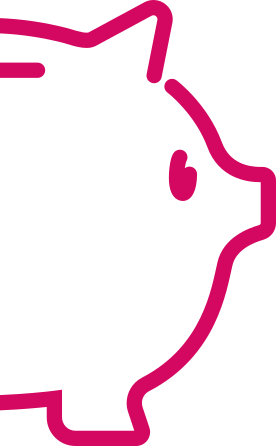 Online training via the platform
The following workflow should be put in to place in order to conduct online training via FINLIT LMS platform:
Country administrator registers trainees as users in the platform with their emails, generates passwords and issues notification emails for the registration.
Key trainer enrolls trainees to - either Basic or Advanced level – course, separates them in to groups and assigns Librarian and Assistant trainers for each of the groups.
Key trainer creates and schedules Virtual classroom training sessions in the course for each of the trainee groups. Usually there should be an introductory session, at least one learning session per course module (6), and one closing session with verbal instructions for taking the assessment test and final discussion.
Librarian and Assistant trainers follow the online learning sessions schedule and conduct the learning process until the final session.
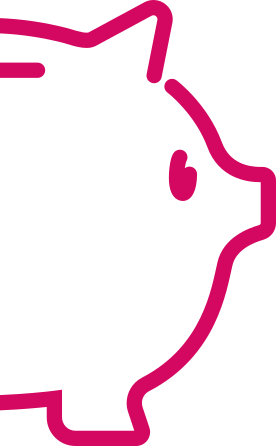 Communication with librarians
Communication in the platform can occur in several communication channels as follows:
Each of the courses has a discussion forum accessible on the top of the course where trainers and users can post messages, questions and answers.
Trainers can send email messages to the trainees en masse in order to notify them for important developments, forthcoming learning sessions, etc.
Trainers can record video and audio messages within the course that can be watched and listened by the trainees.
Within the LMS platform there is a Virtual Classroom (BigBlueButton) where online face-to-face learning sessions can be conducted with engaged camera and microphone for each of the participants. The sessions can be recorded and made accessible for preview later on.
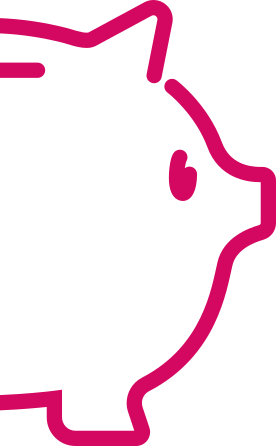 Monitoring the progress of the Trainees and statistics
Key, Librarian and Assistant trainers have access and can monitor Trainee progress within the course, including the module learning progress, results from the quizzes available in modules and final assessment test.

Detailed statistics is also available within the platform.
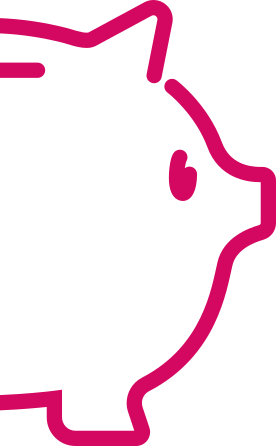 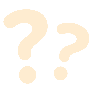 This webinar was prepared within the Financial literacy through public libraries project, co-funded by the Erasmus+ Programme of the European Union, Agreement No 2018-1-PL01-KA204-050839

FINLIT – Bulgaria team
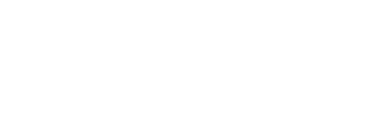 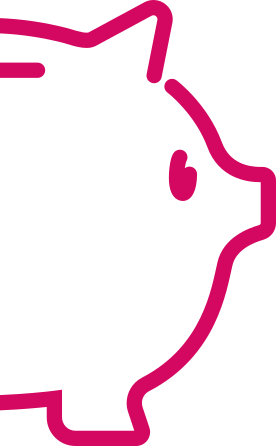 https://finlit.eu
Goodbye
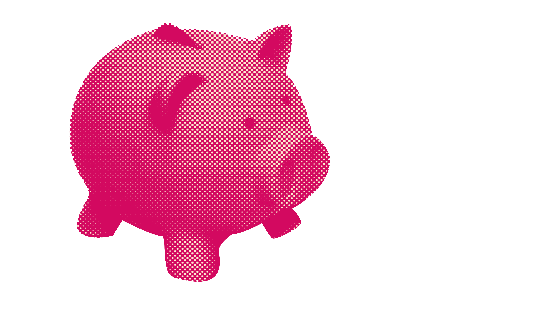